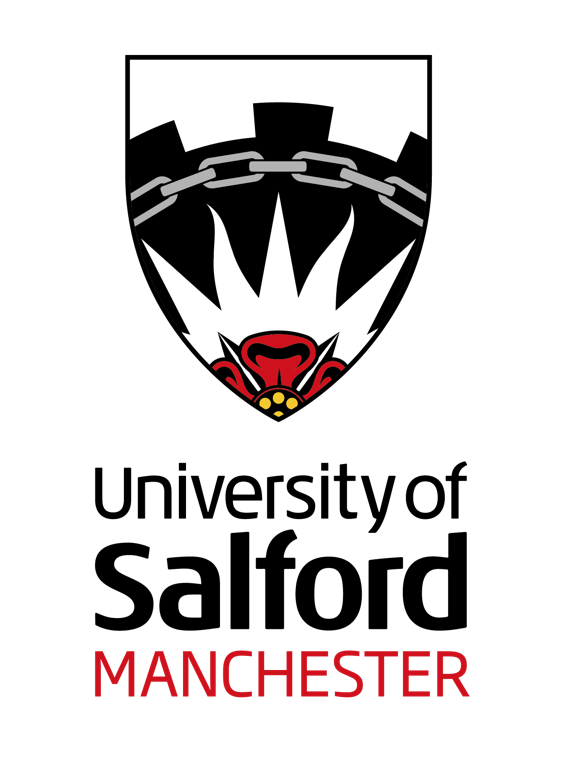 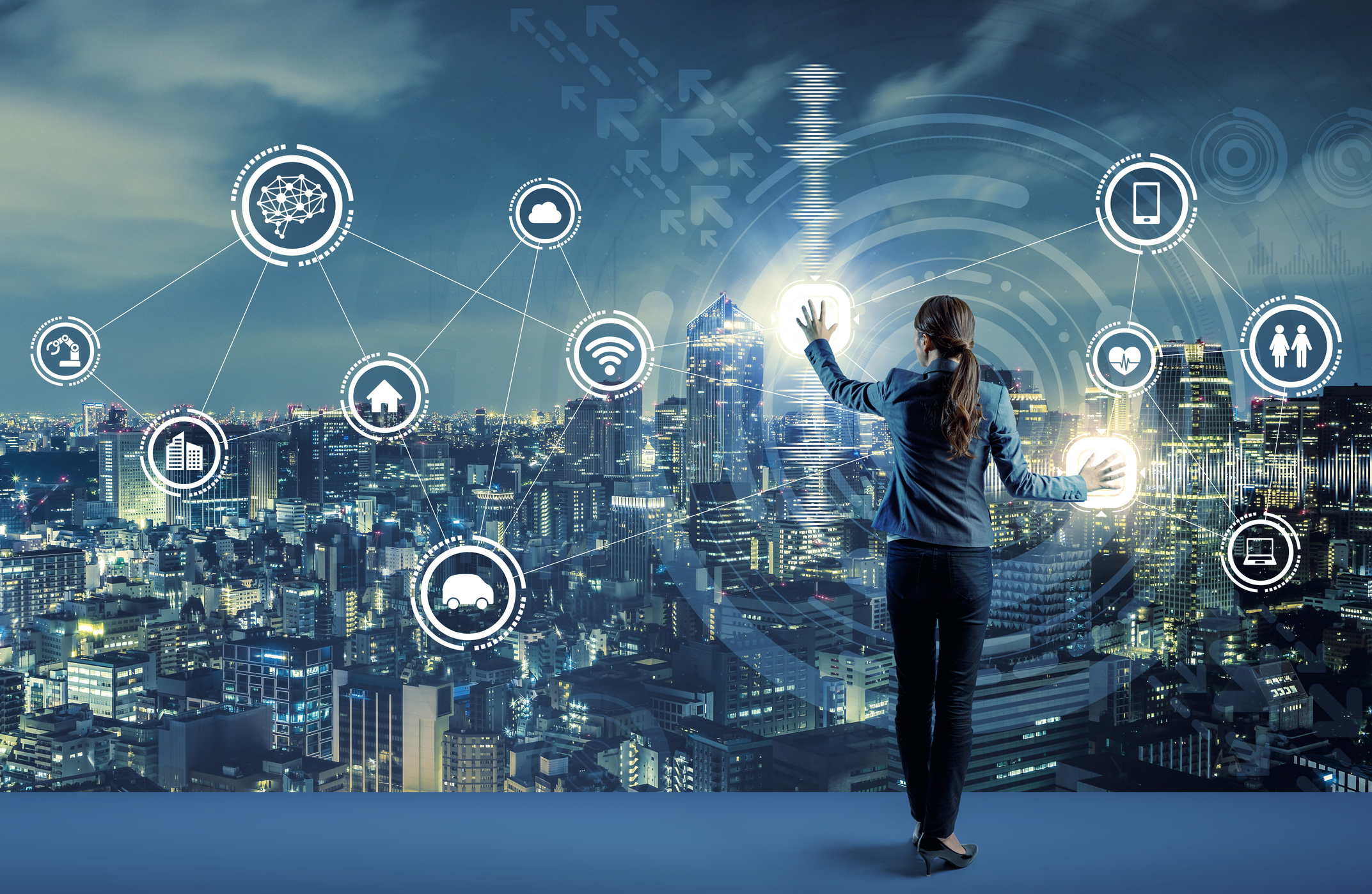 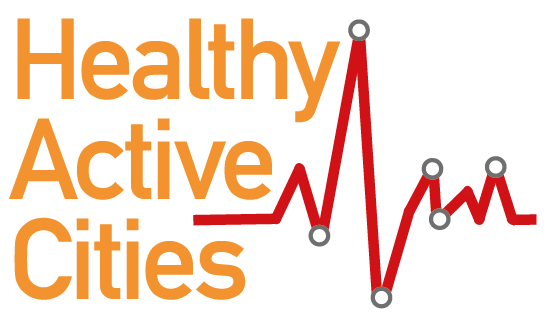 Sustainable Transport Futures
Seminar Series
Seminar 6: Smart Travel – Can big data save our cities? 27/06/19
Sustainable Transport Futuresat Salford
Active Travel: Can commuting to work be your daily exercise?
	2nd October 2019
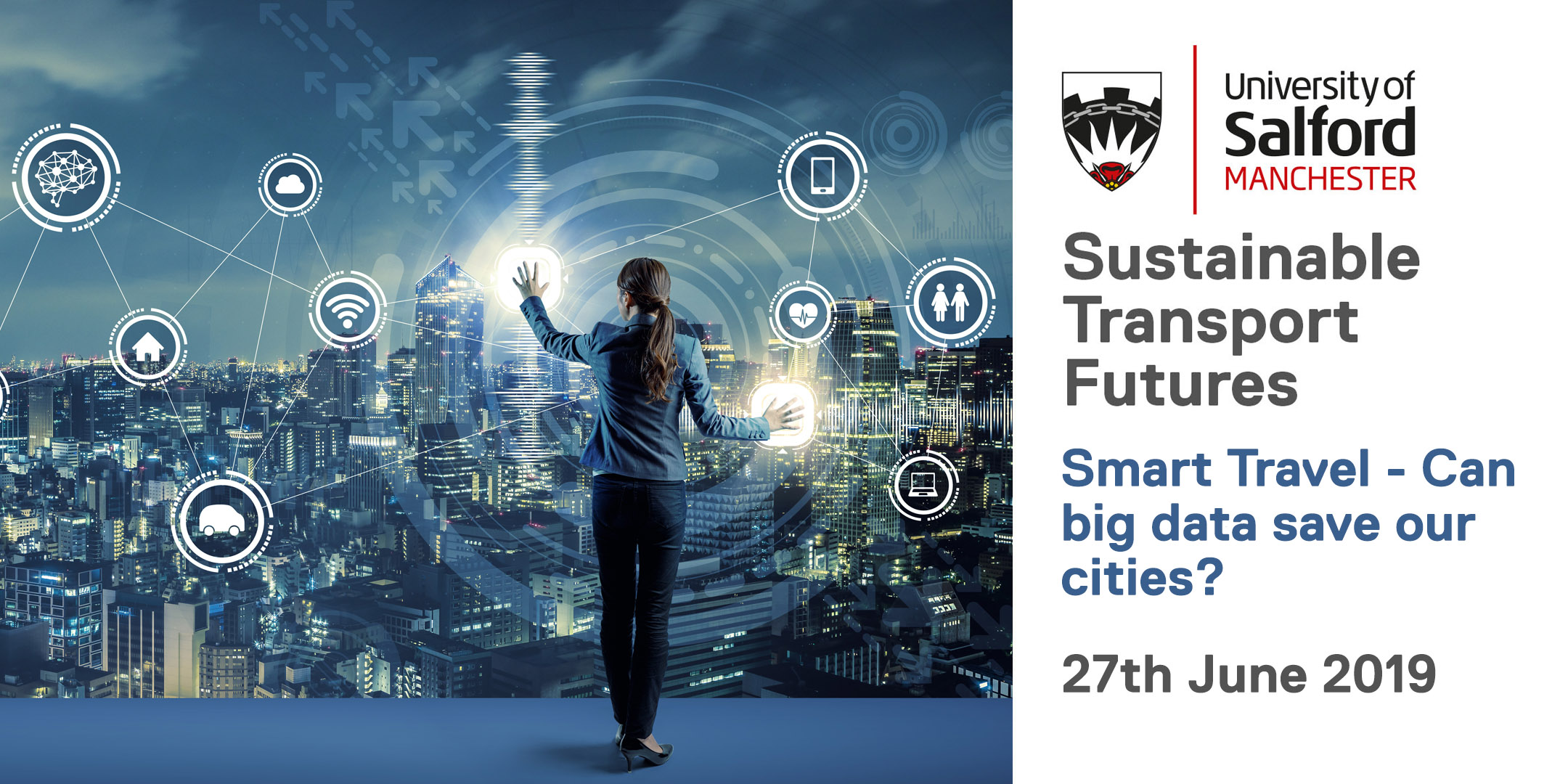 bit.ly/healthyactivecities
@ActiveCitiesUoS
AGENDA
Intro to seminar and series

Dr Zeeshan Aziz, Senior Lecturer, University of Salford

Richard Nickson, Account Director, Elgin

Adrian Slatcher, Principal Resource and Programmes Officer, Manchester City Council

Conor Chaplin, Innovation Researcher, Transport for Greater Manchester

Questions and Discussion
Finish
Follow us! 
@ActiveCitiesUoS
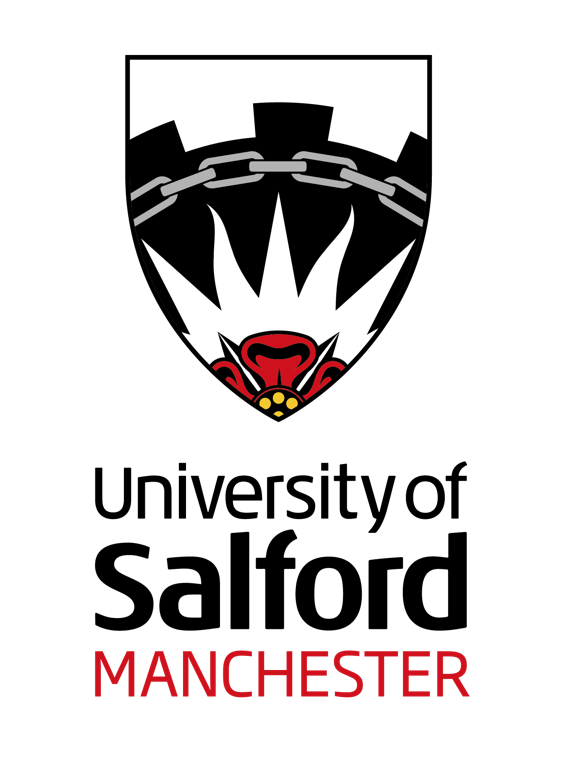 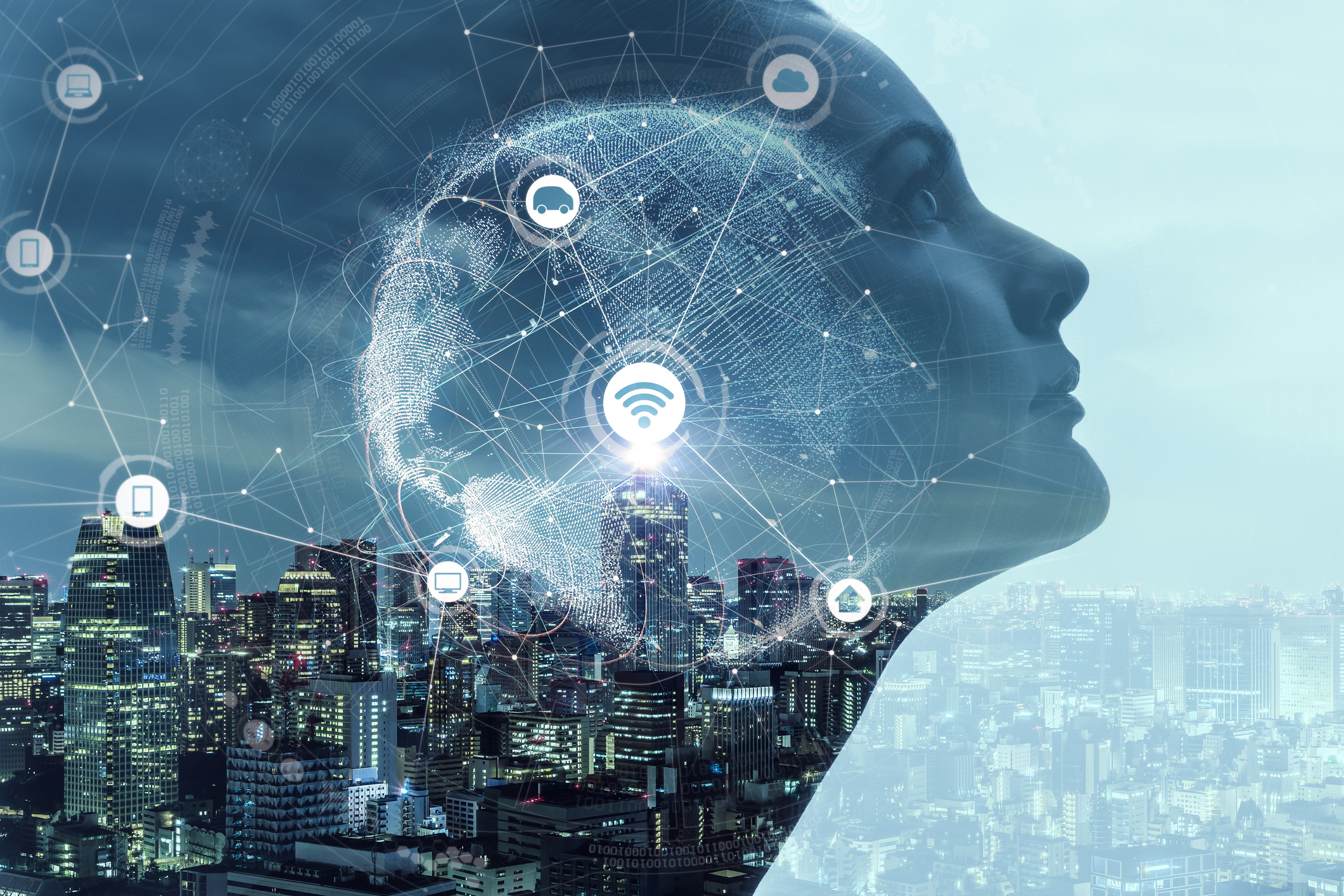 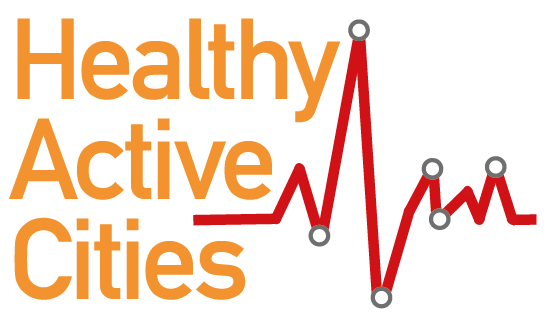 Q & A
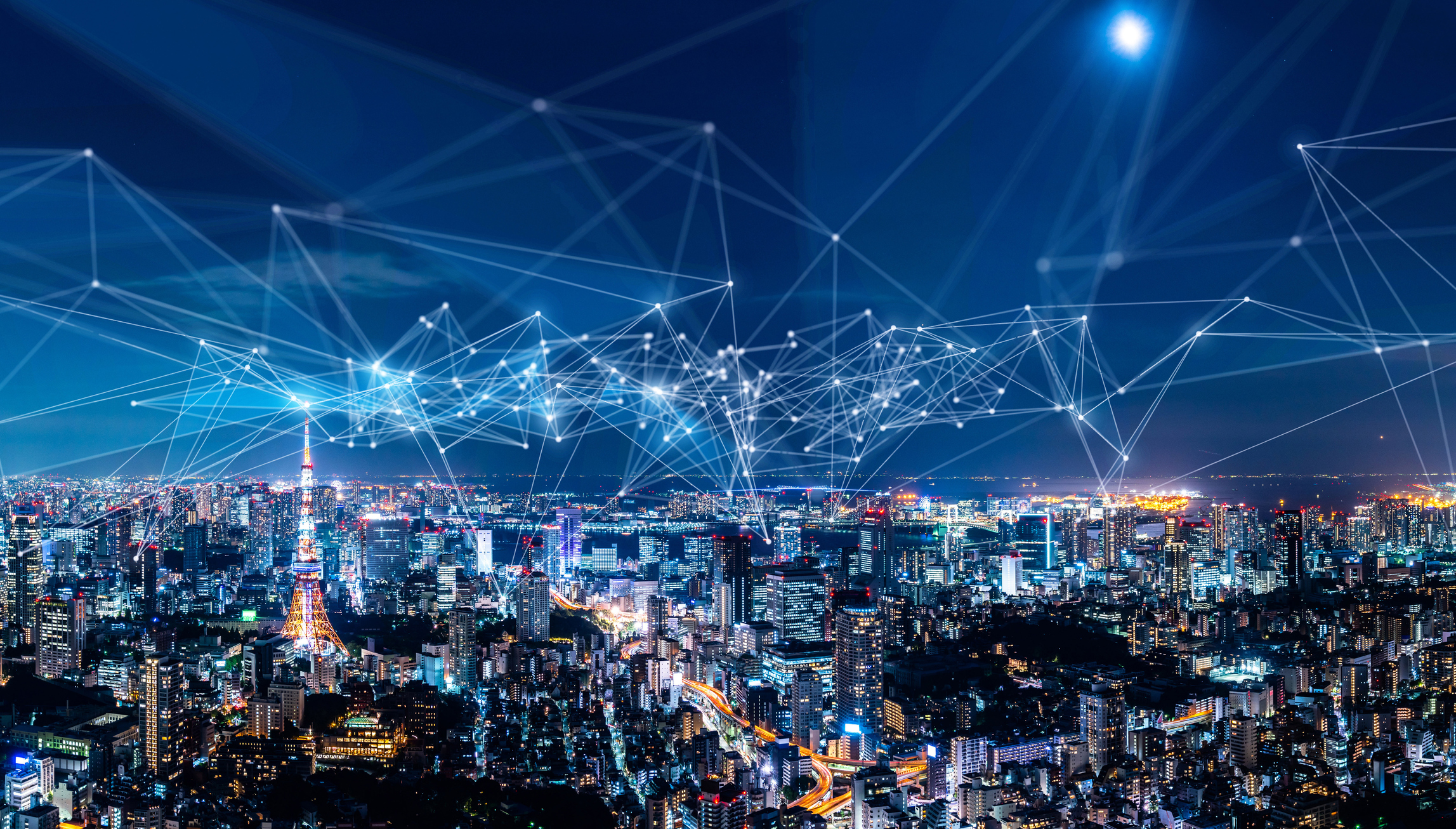 FINAL REMARKS